TAŞITLAR 
VE
 ÇEŞİTLERİ
TAŞITLAR DÖRT GRUBA AYRILIR
KARAYOLU   TAŞITLARI
DEMİRYOLU   TAŞITLARI
HAVA YOLU   TAŞITLARI
DENİZ YOLU   TAŞITLARI
KARAYOLU TAŞITLARI
KARAYOLU TAŞITLARI
OTOMOBİL
OTOBÜS
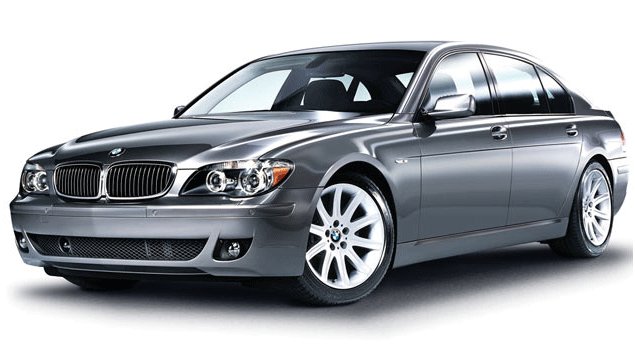 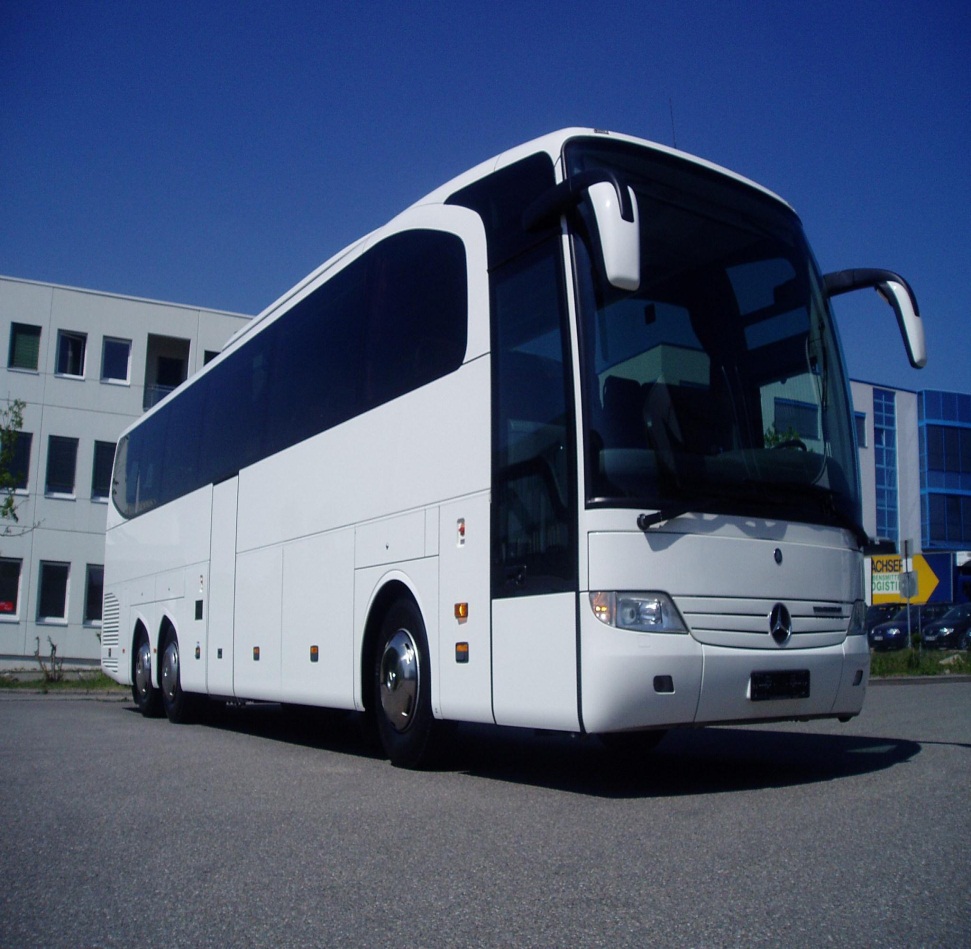 KARAYOLU TAŞITLARI
KAMYON
BİSİKLET
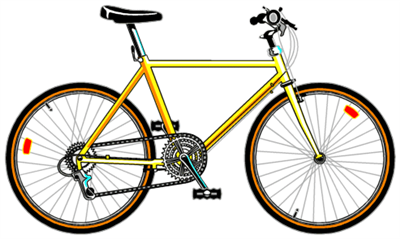 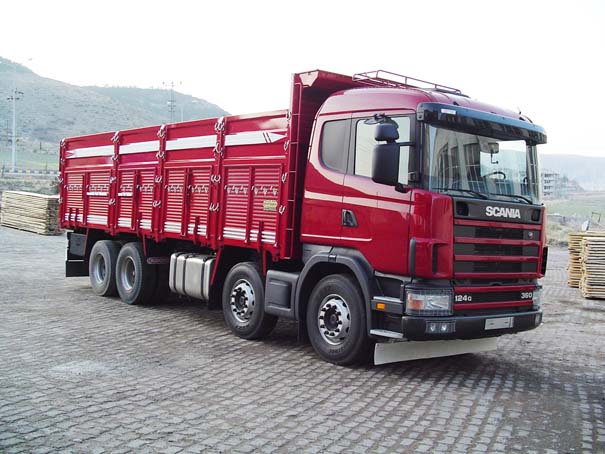 KARAYOLU TAŞITLARI
TIR
MOTOSİKLET
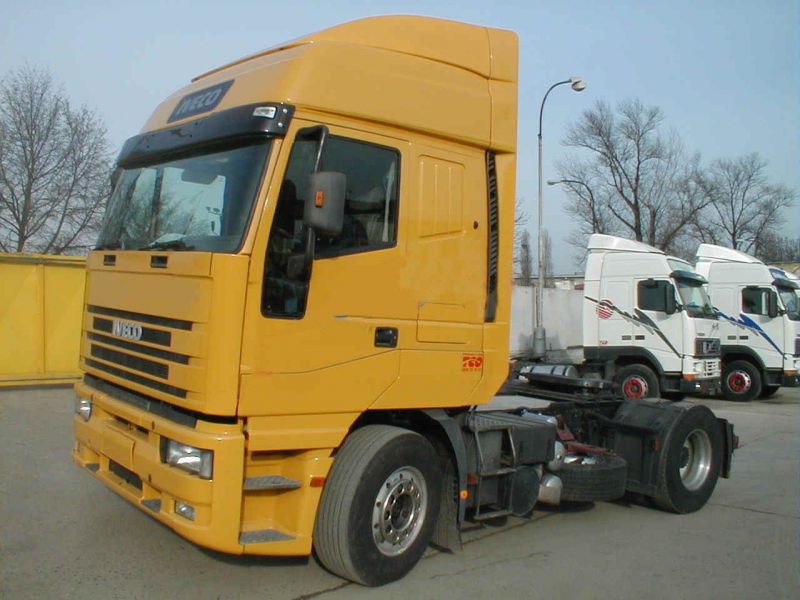 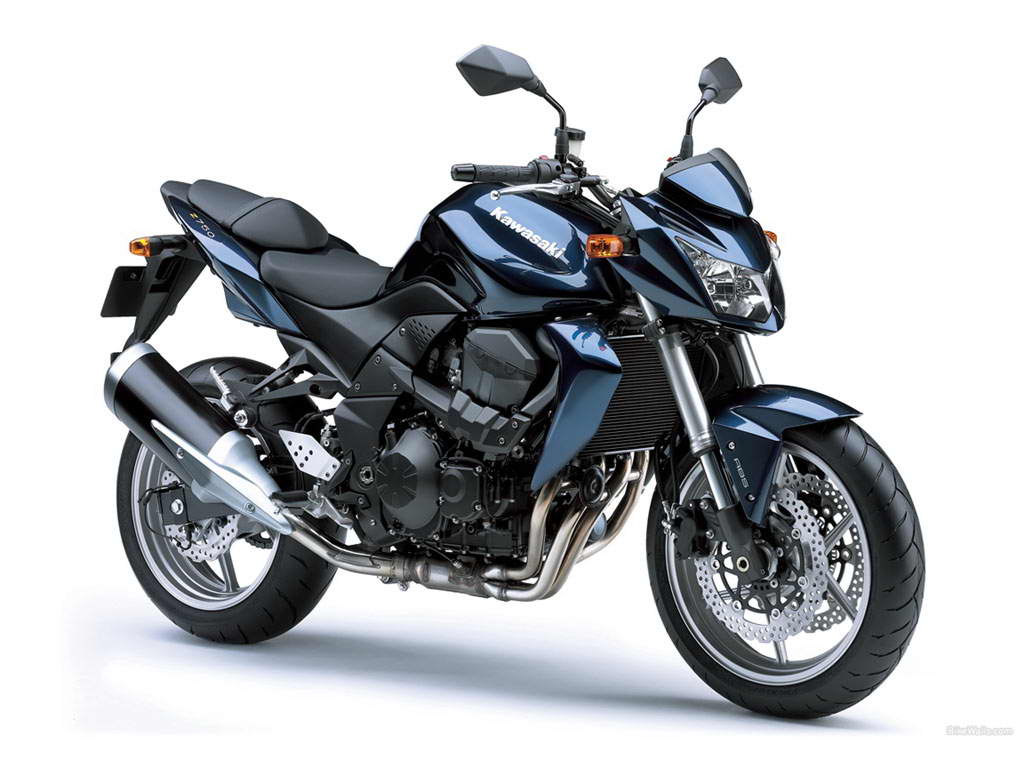 KARAYOLU TAŞITLARI
METROBÜS
AMBULANS
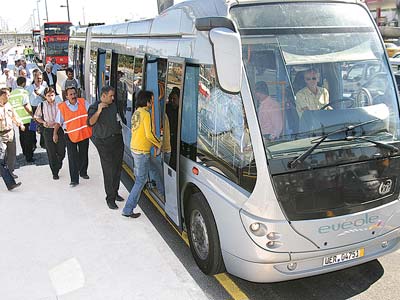 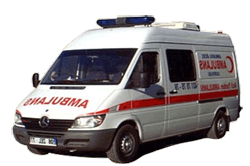 KARAYOLU TAŞITLARI
MİNİBÜS
İTFAİYE ARACI
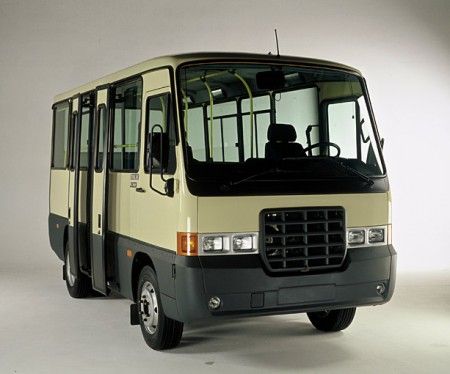 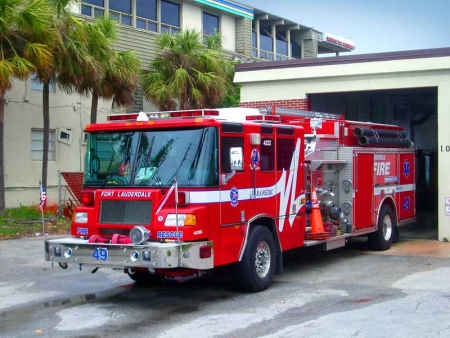 KARAYOLU TAŞITLARI
AT ARABASI
FAYTON
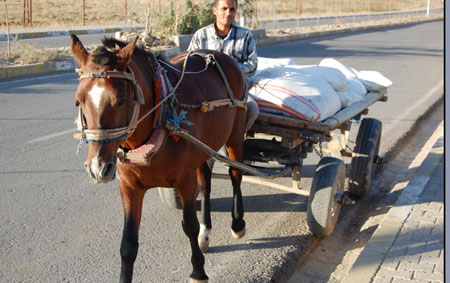 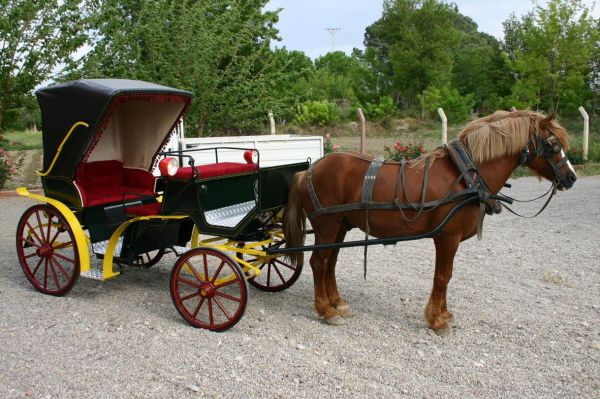 KARAYOLU TAŞITLARI
TRAKTÖR
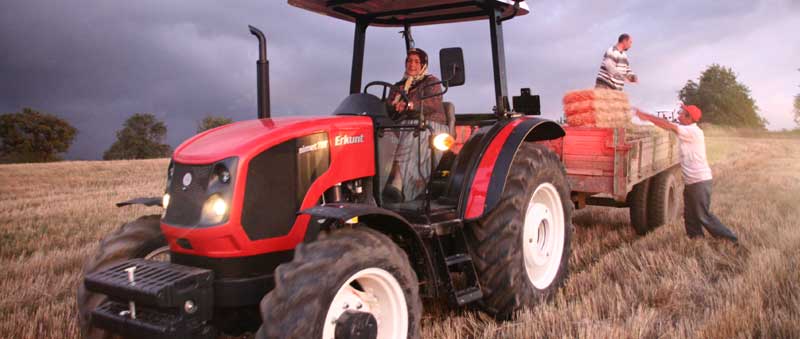 DEMİRYOLU TAŞITLARI
DEMİRYOLU TAŞITLARI
TREN
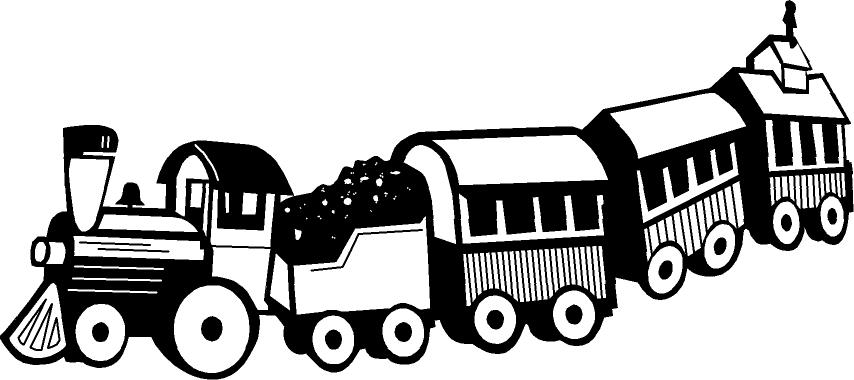 DEMİRYOLU TAŞITLARI
HIZLI TREN
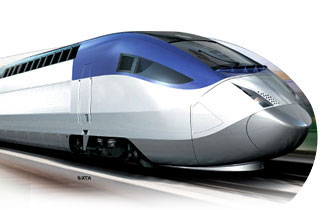 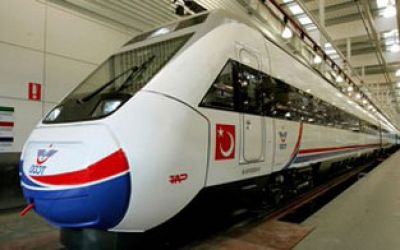 DEMİRYOLU TAŞITLARI
BUHARLI TREN
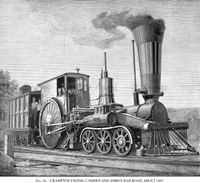 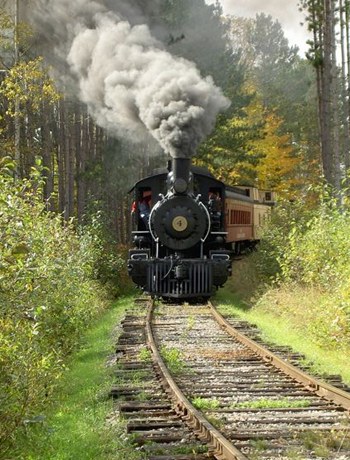 DEMİRYOLU TAŞITLARI
TRAMVAY
ELEKTRİKLİ TRAMVAY
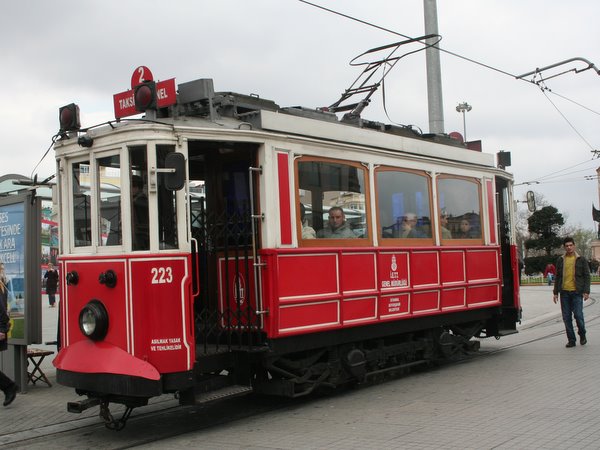 HAVAYOLU TAŞITLARI
HAVAYOLU TAŞITLARI
UÇAK
HELİKOPTER
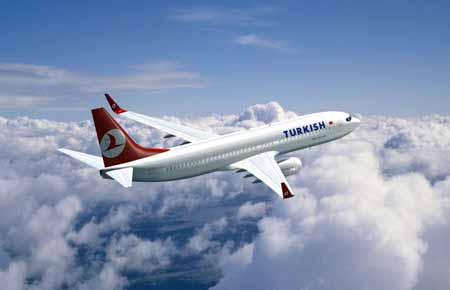 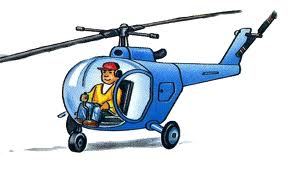 HAVAYOLU TAŞITLARI
BALON
ZEPLİN
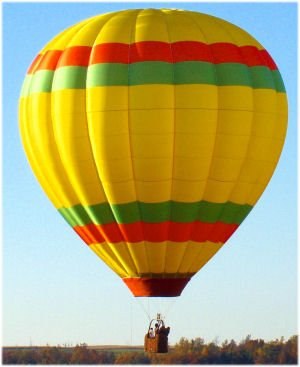 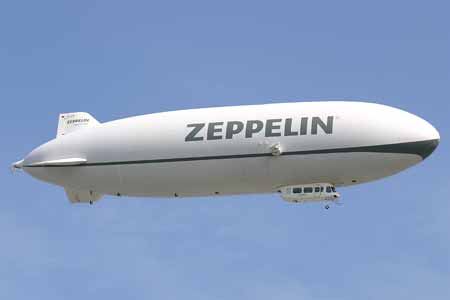 HAVAYOLU TAŞITLARI
JET
PLANÖR
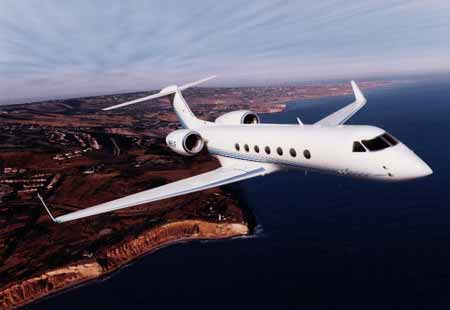 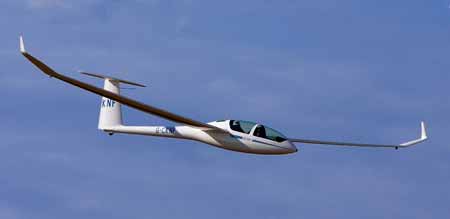 HAVAYOLU TAŞITLARI
UZAY MEKİĞİ
HAYALET UÇAK
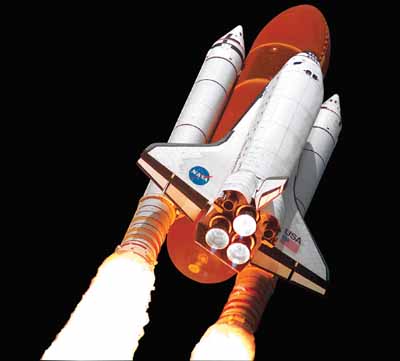 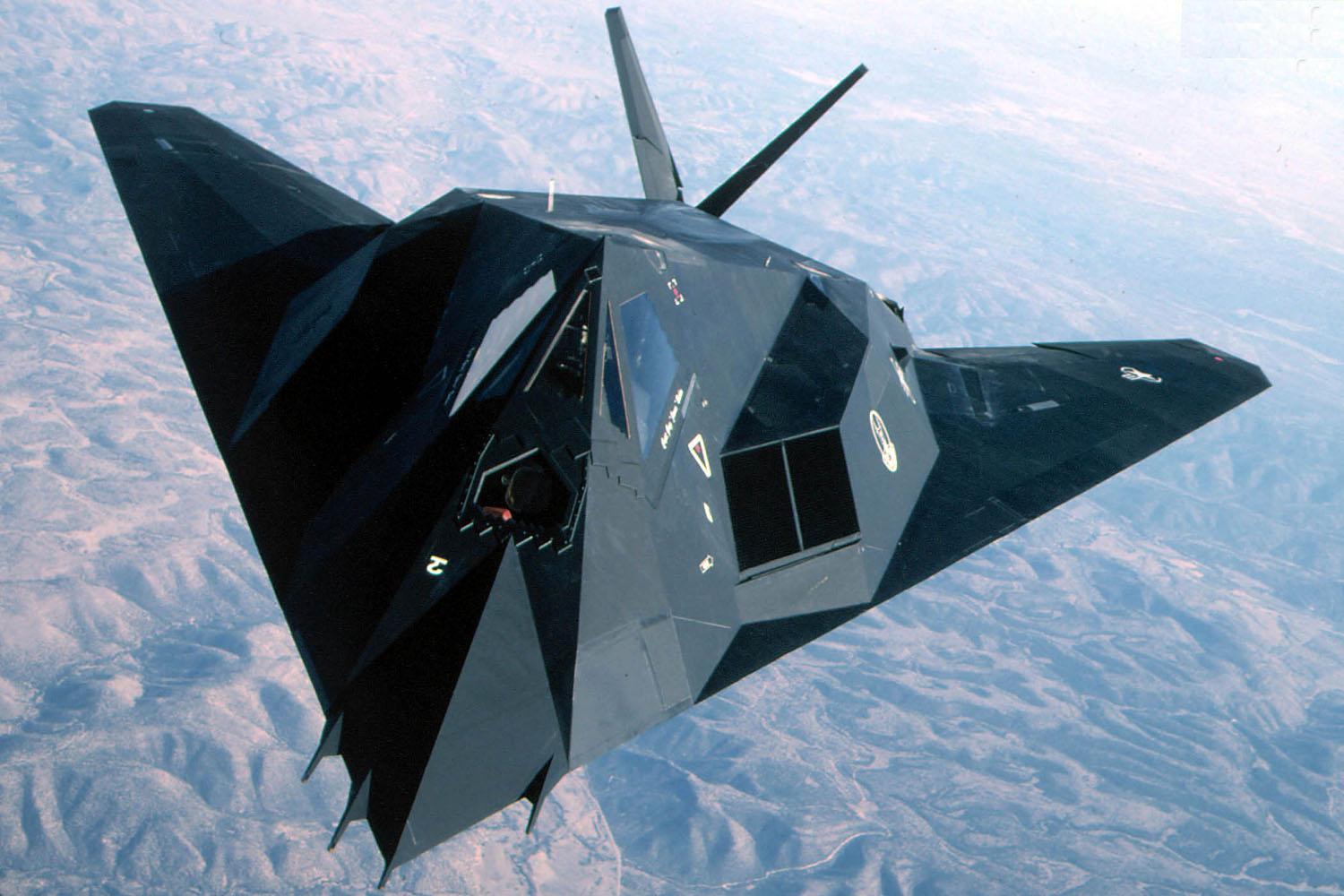 DENİZYOLU TAŞITLARI
DENİZYOLU TAŞITLARI
VAPUR
YELKENLİ
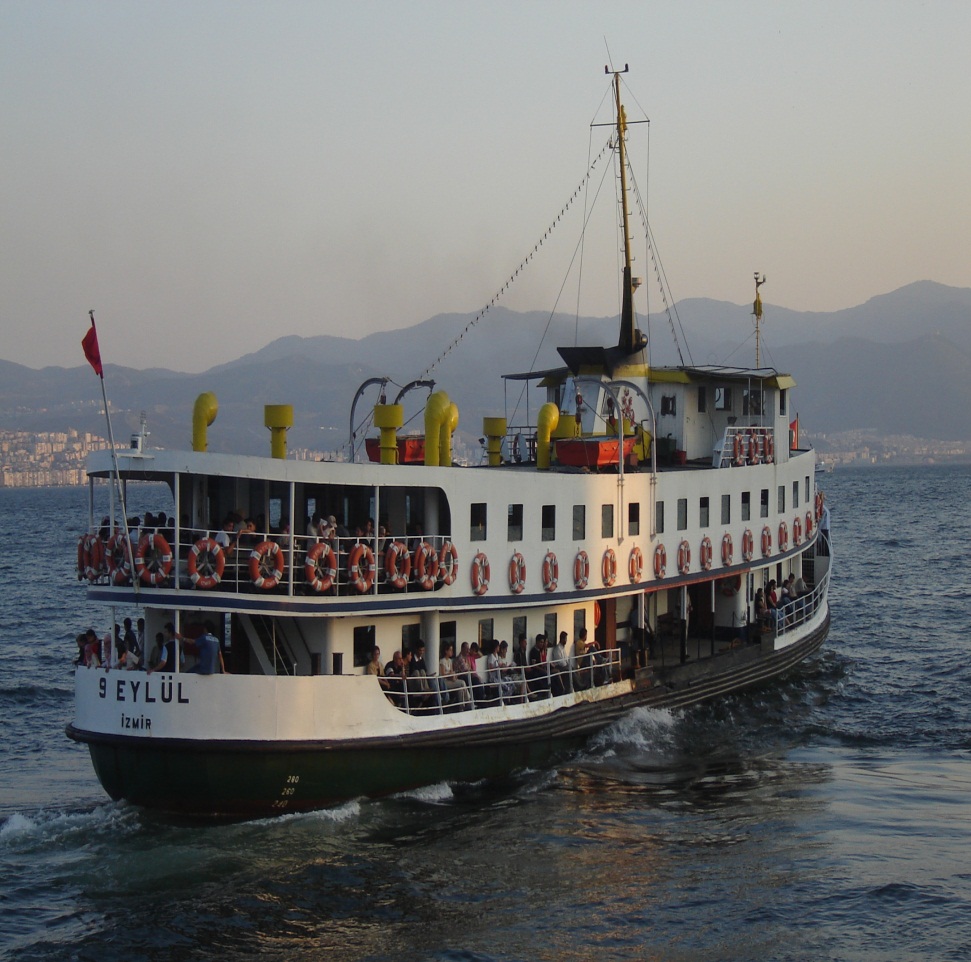 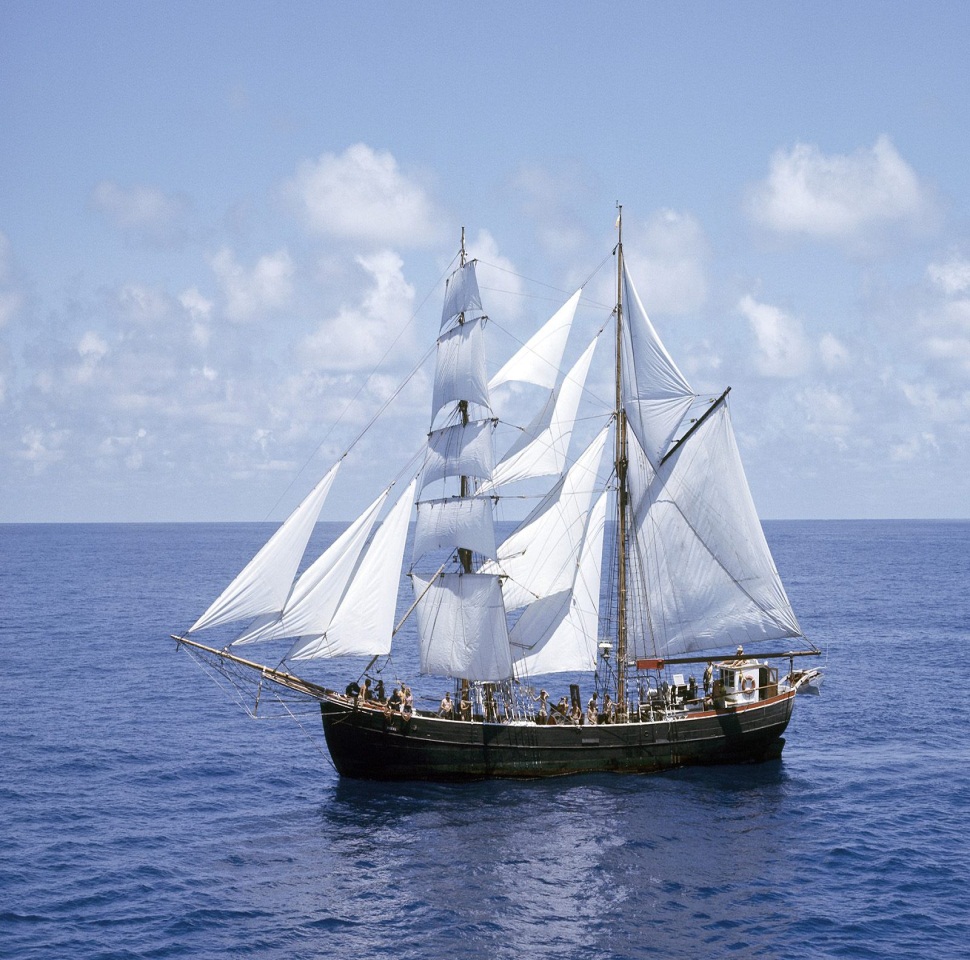 DENİZYOLU TAŞITLARI
FERİBOT
GEMİ
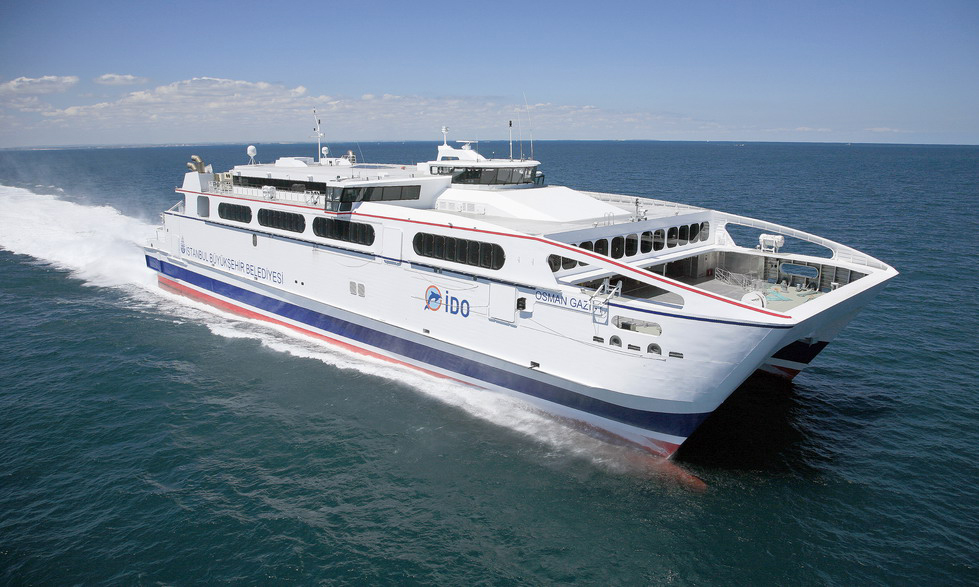 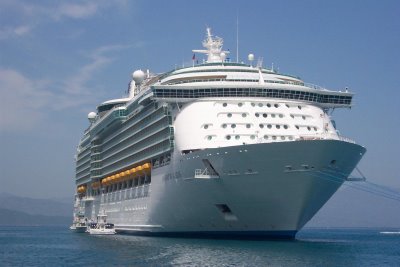 DENİZYOLU TAŞITLARI
TEKNE
DENİZALTI
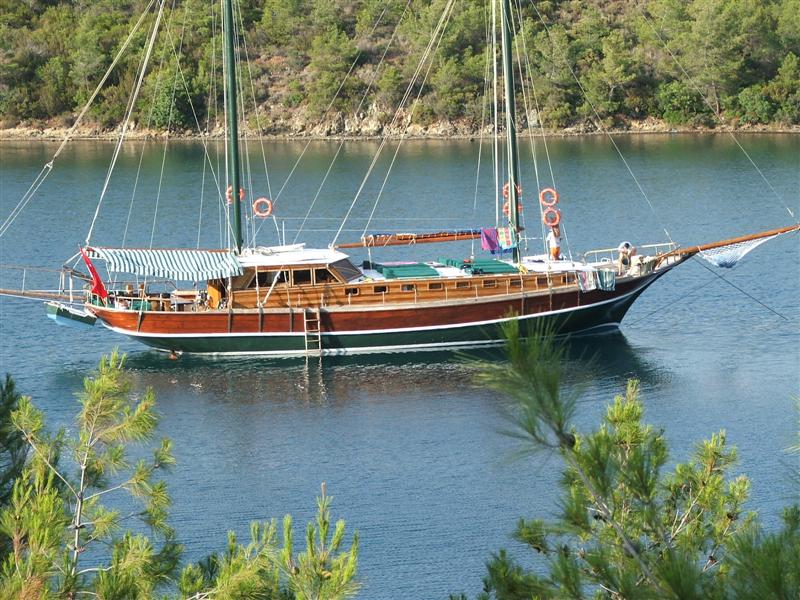 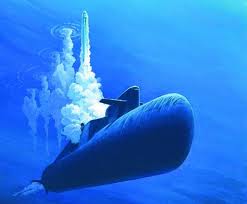 DENİZYOLU TAŞITLARI
KANO
JETSKİ
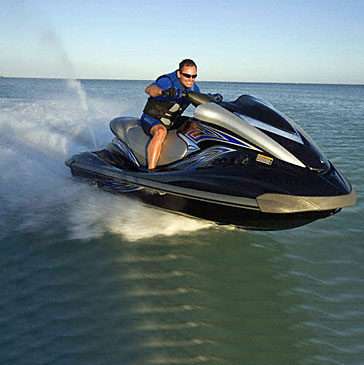 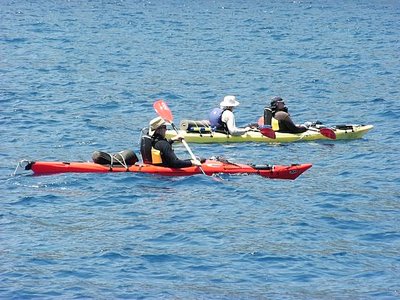 DENİZYOLU TAŞITLARI
SANDAL
TAKA
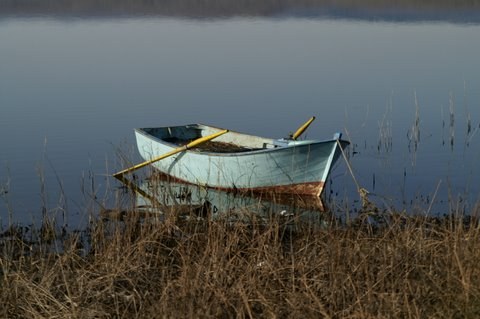 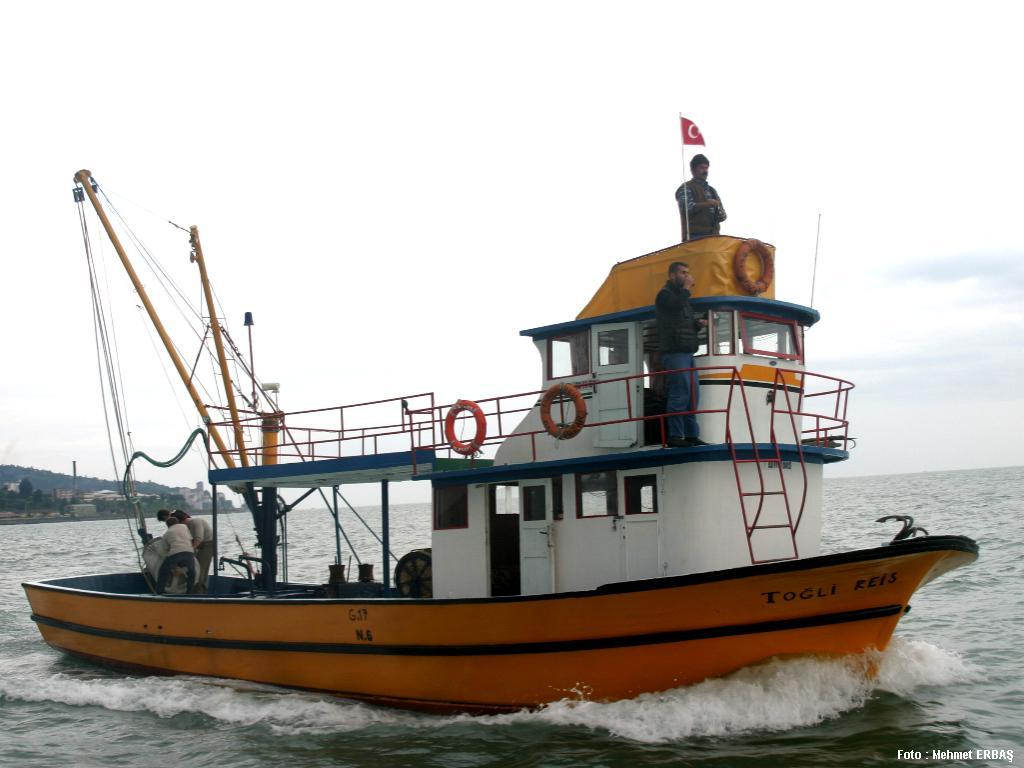 DENİZYOLU TAŞITLARI
BOT
SAL
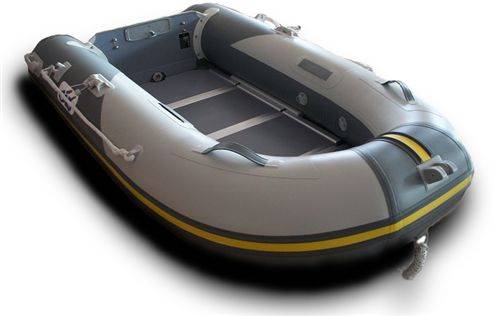 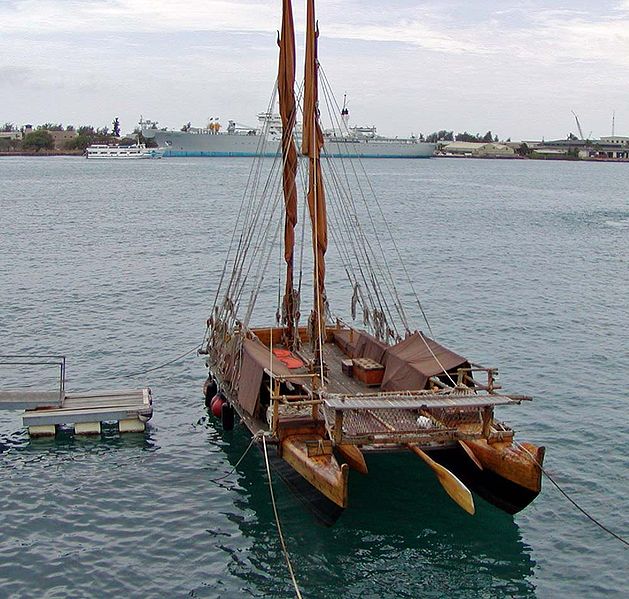 NAZAN GÖKŞEN
VALİ TEOMAN İLKÖĞRETİM OKULU ÖĞRETMENİ / ANTAKYA